Global Methane Emissions Through An Isotopic Lens
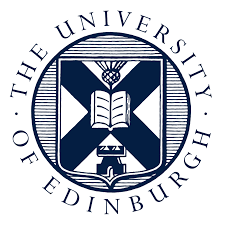 (3D Modelling of Atmospheric Methane Isotopologues)


Alice Drinkwater1,2 Tim Arnold1,2, Paul Palmer1
1University of Edinburgh School of GeoSciences 
2National Physical Laboratory 
alice.drinkwater@ed.ac.uk
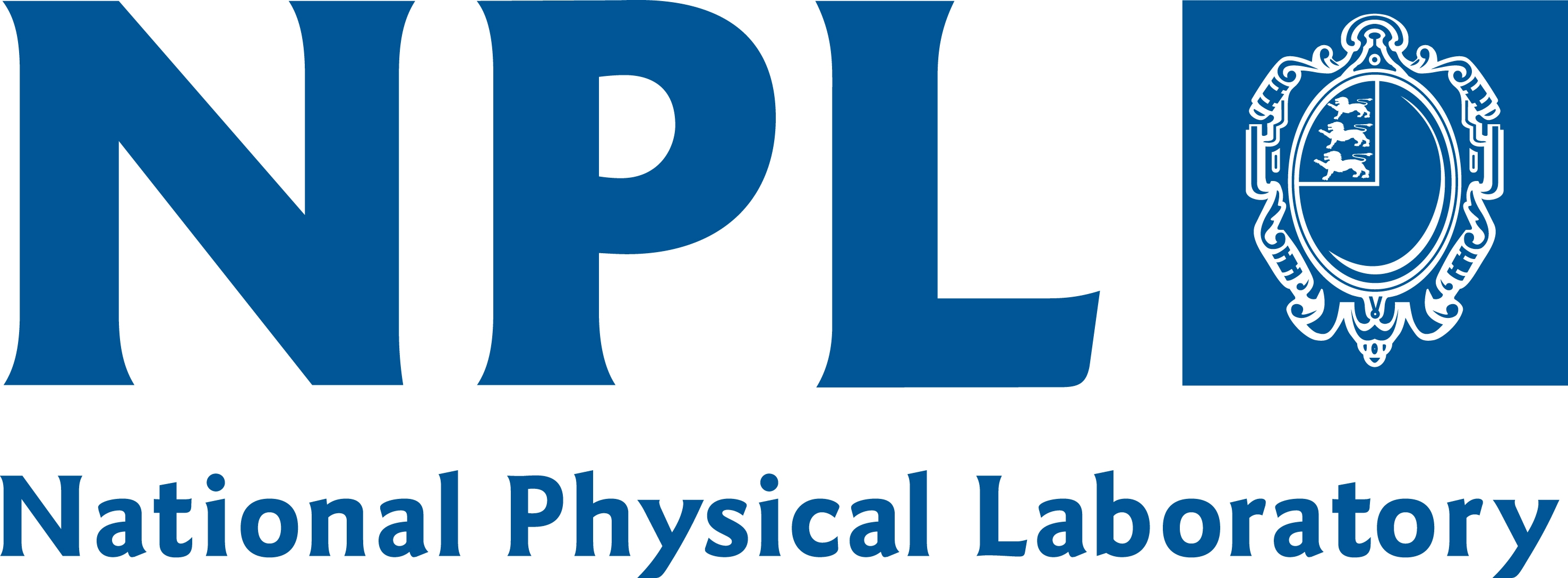 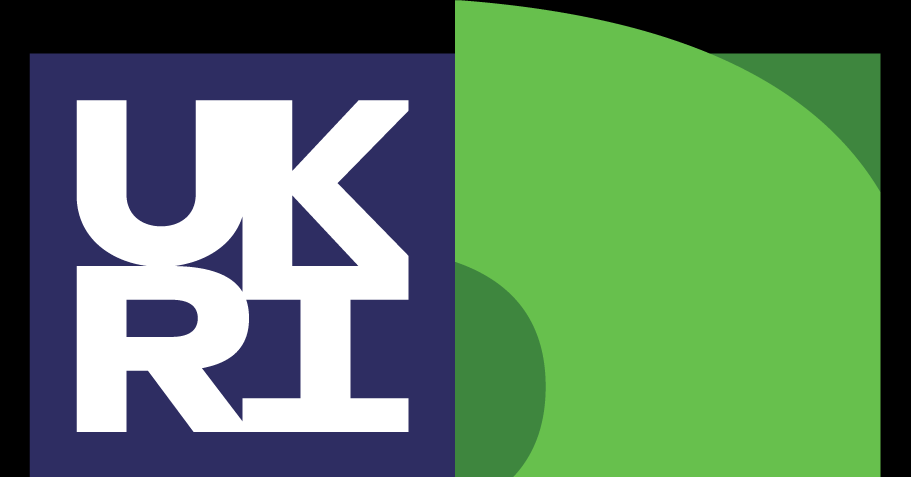 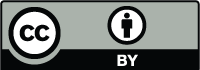 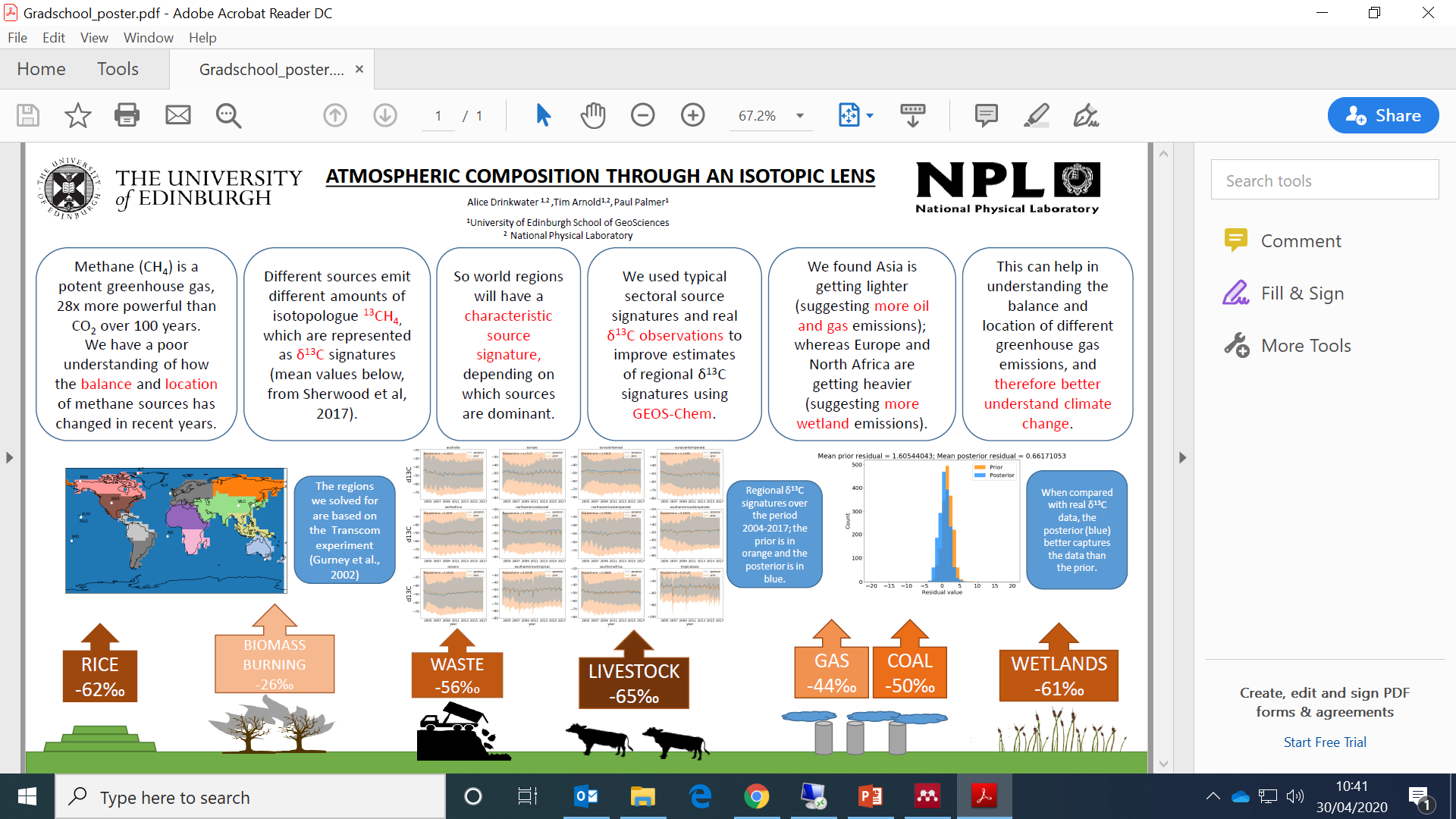 Stable isotopic replacements (13C and D) represented as ‘delta values’. Shown are mean values from Sherwood et al. (2017)*

Ratio of emitted singly-substituted isotopologues can be used as source signatures

World regions have signatures depending on which emissions sources are dominant.
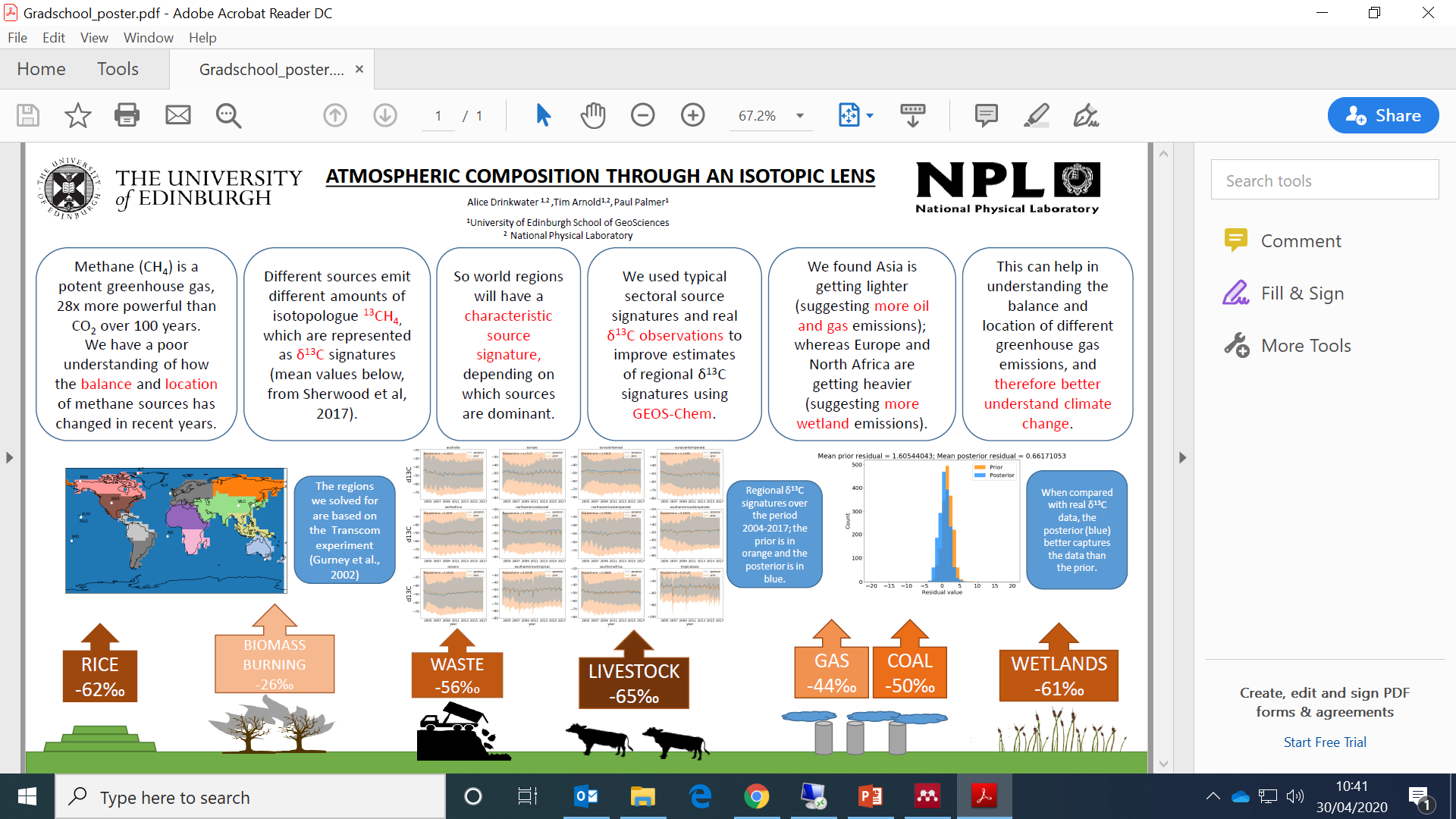 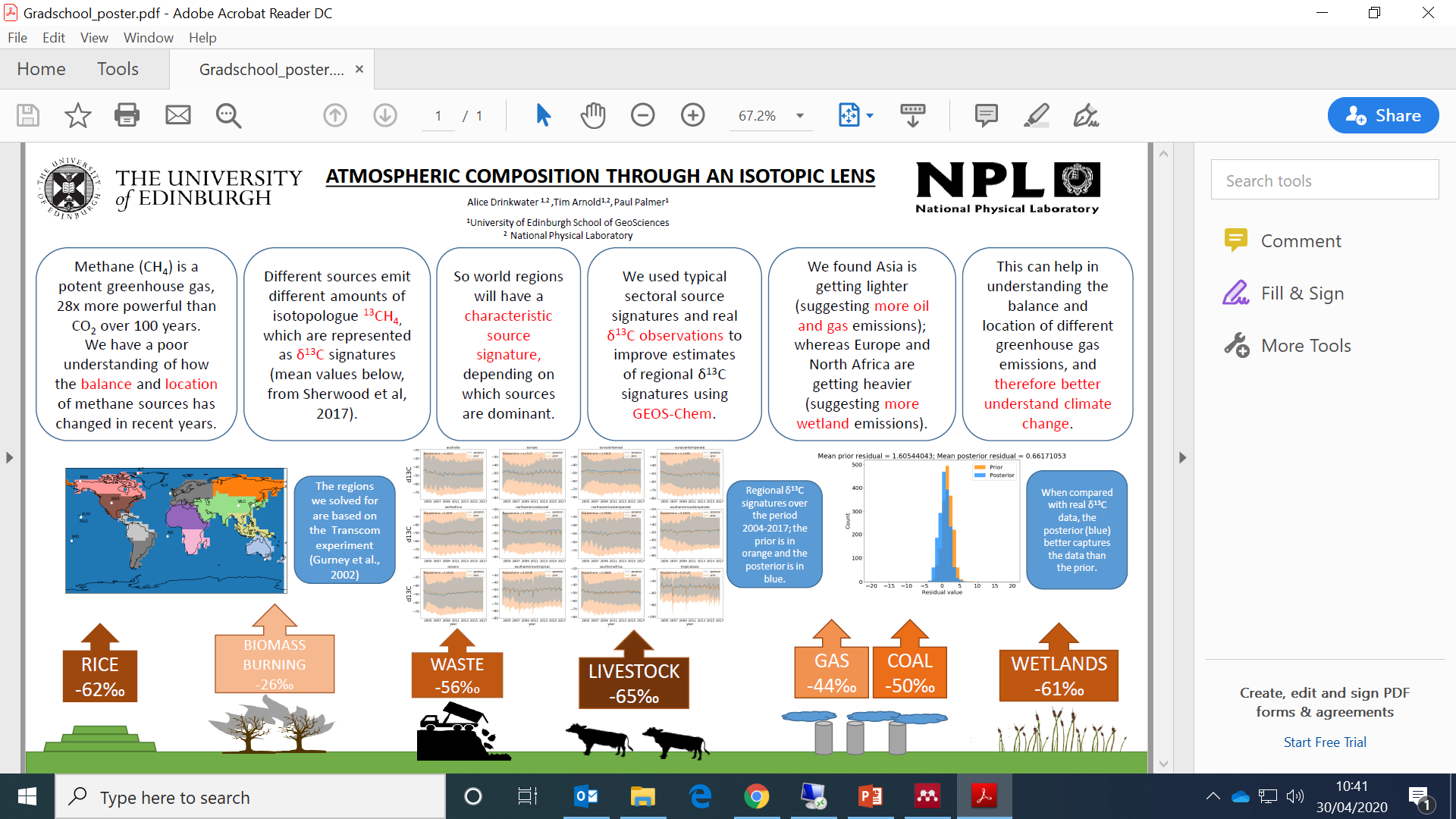 *Owen A Sherwood, Stefan Schwietzke, Victoria A Arling, and Giuseppe Etiope. Global inventory of gas geochemistry data from fossil fuel, microbial and burning sources, version 2017. Earth System Science Data, 9(2):639–656, 2017
Global inversion to solve for regional source signatures 2004-17

11 NOAA sites

Separate 12 global regions

GEOS-Chem Model

Maximum A-Posteriori Solution
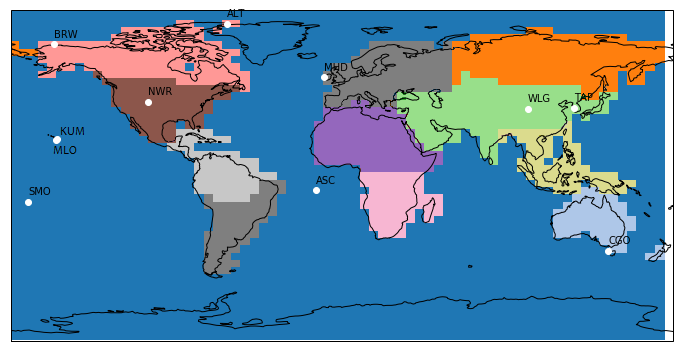 Process
Repeated inversions for 2004 to create initial conditions
Forward run of GEOS-Chem 2005-2017
MAP inversion
Forward run with posterior regional signatures
Repeat inversion
Check improved estimates
Prior is based upon forward runs of GEOS-Chem, with emissions datasets scaled depending on source typical d13C value.

Shown is the work-in-progress prior for 2004.
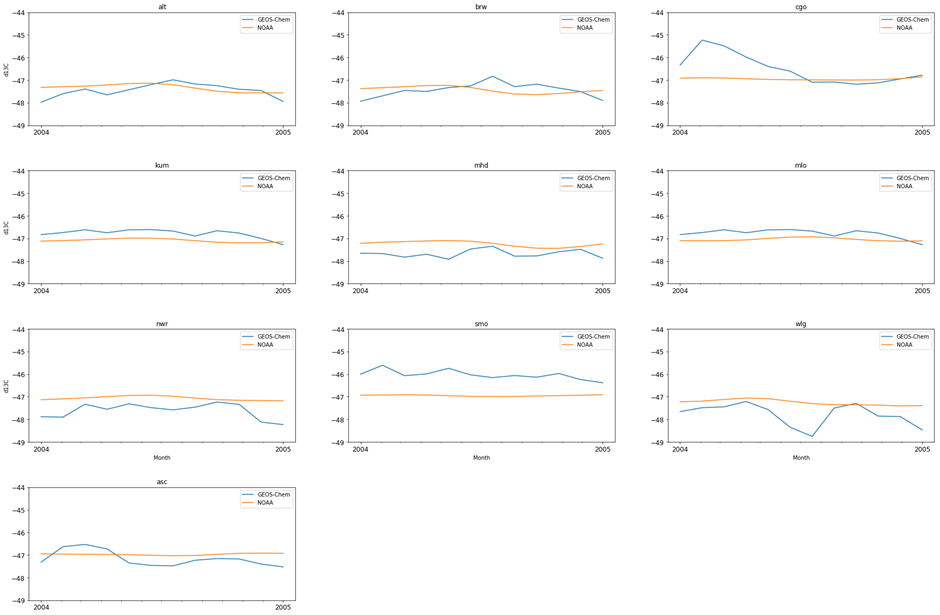 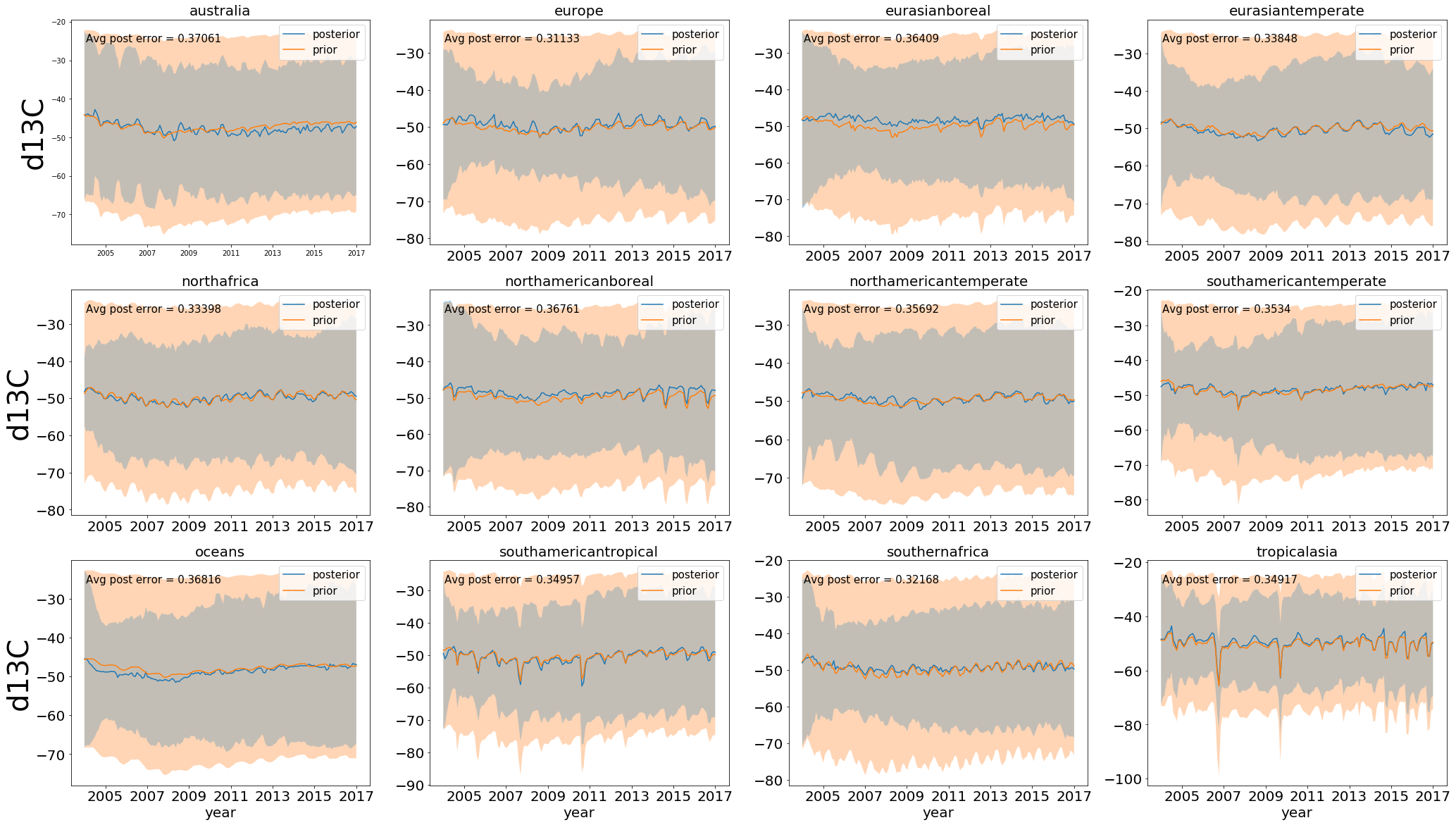 Result will be improved estimates of regional δ13C signatures, from which emissions types can be determined.

Preliminary result shown (separated by region, orange is prior and blue posterior δ13C estimate).
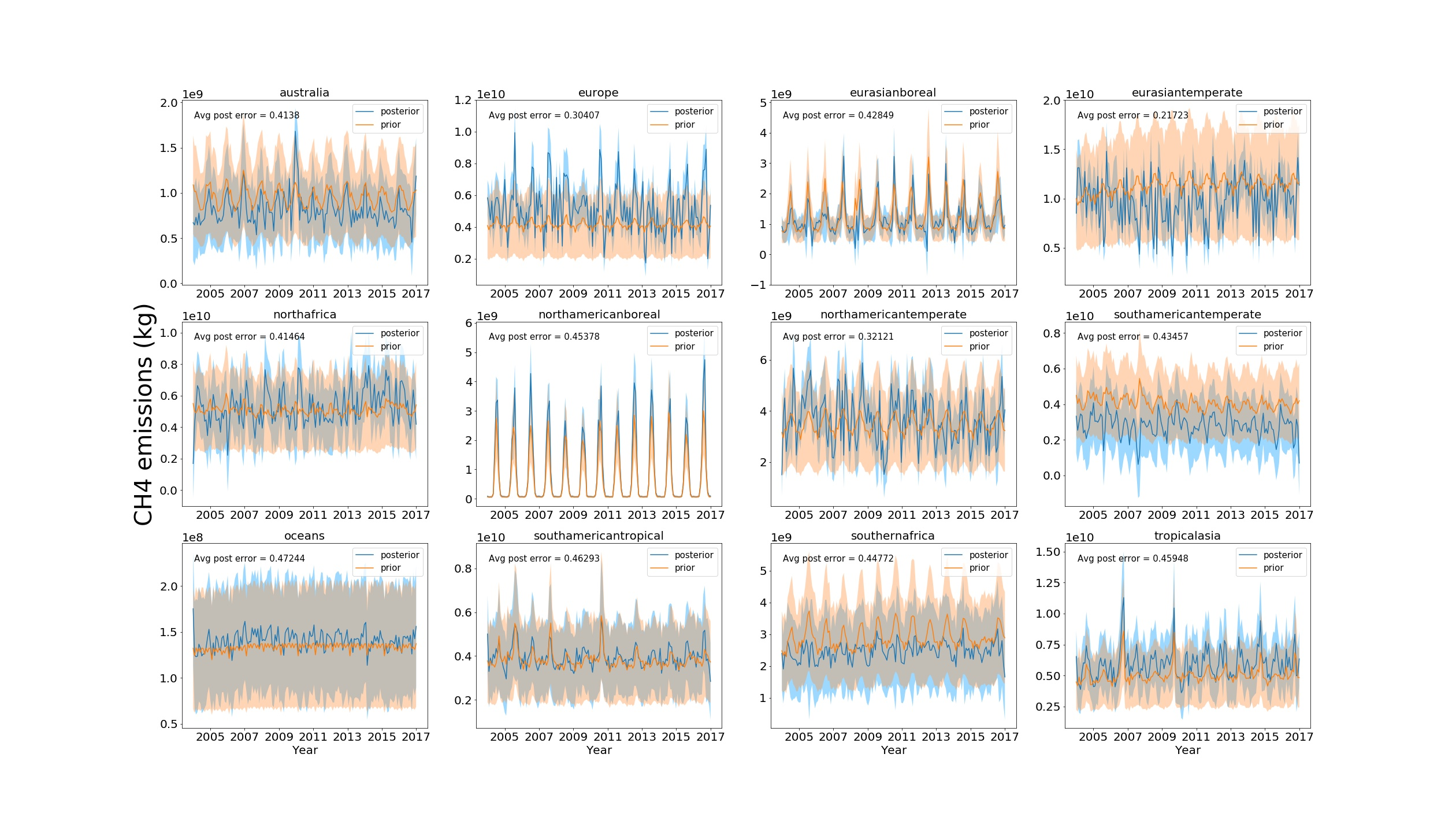 Results can be fed into an inversion for total CH4 emissions.

This was previously completed without isotope data, solving for regional emissions.


Next steps: 
-refine δ13C inversion 
-incorporate δD into global modelling